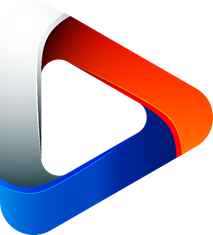 СИСТЕМНАЯ ИНТЕГРАЦИЯСПЕЦИАЛЬНОГО НАЗНАЧЕНИЯ
Миграция информационных систем органов власти
под отечественные программно-технические 
платформы. Этапы и инфраструктурные решения.
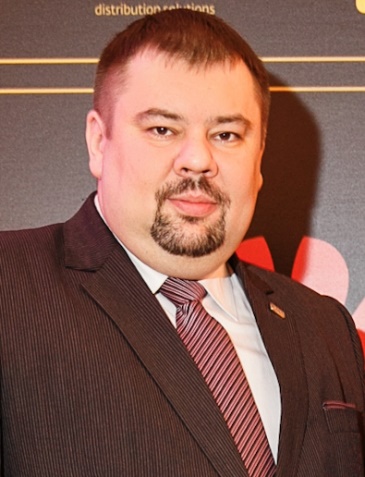 Гвоздюк Дмитрий
Владимирович
Президент группы компаний
«РосИнтеграция»
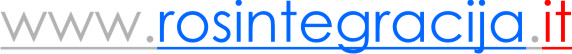 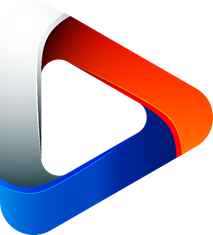 Этапы
Переход на отечественное программное обеспечение
Подготовка и согласование проекта миграции ИС
ДА
Обследование и описание инфраструктуры AS IS
Подготовка инженерной инфраструктуры
Определение требований
Подготовка системной инфраструктуры
Готовность ИС к миграции
ПО на доработку
Нет
Опытная эксплуатация
Миграция ИС
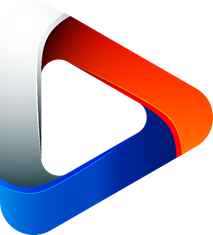 Готовые инфраструктурные решения
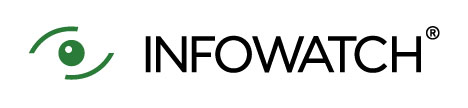 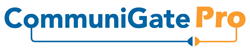 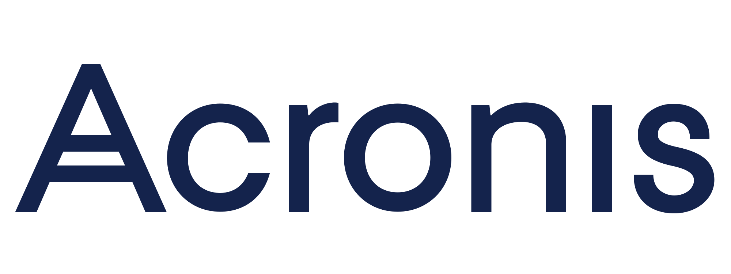 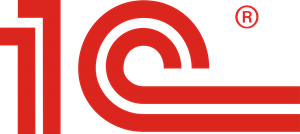 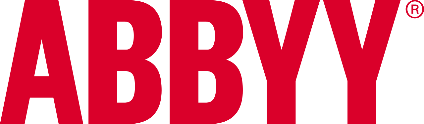 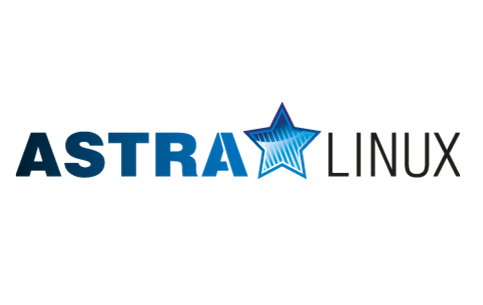 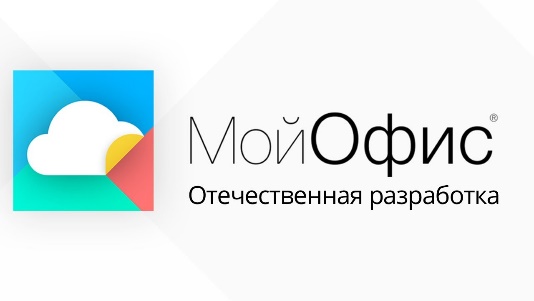 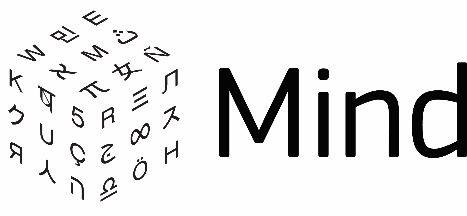 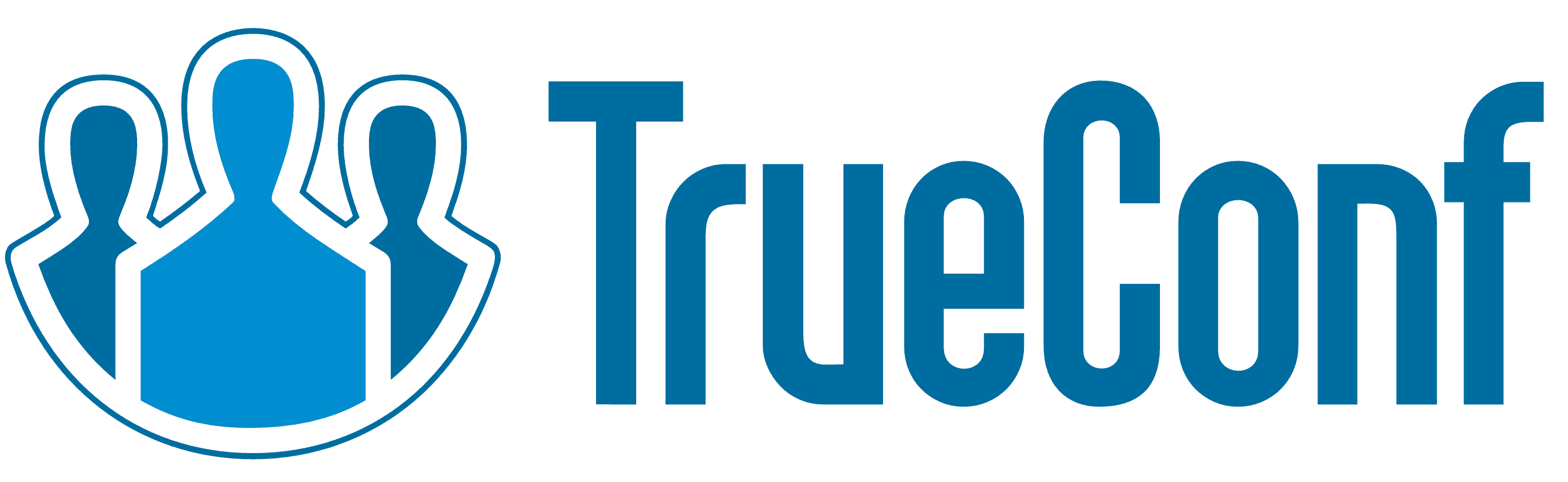 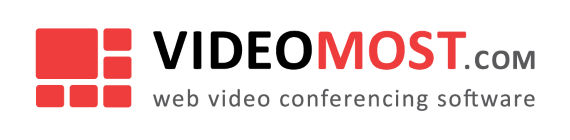 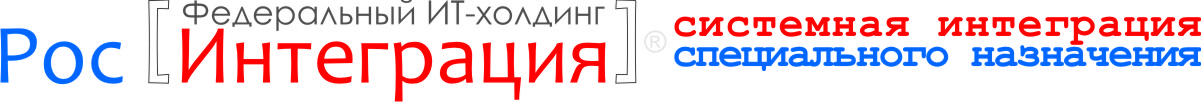 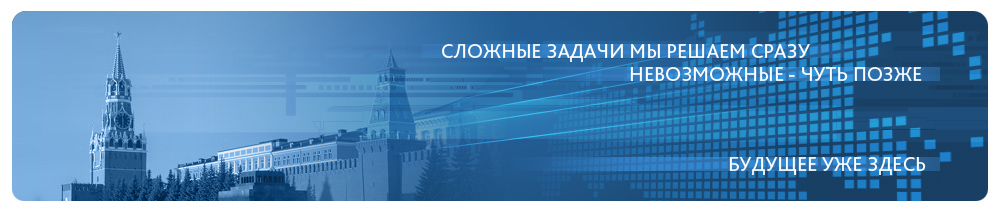 Звоните нам – 8 800 333 91 99 - и мы расскажем, как эффективно провести импортозамещение Вашей 
ИТ-инфраструктуры.
         Пишите нам – welcome@rosint.it
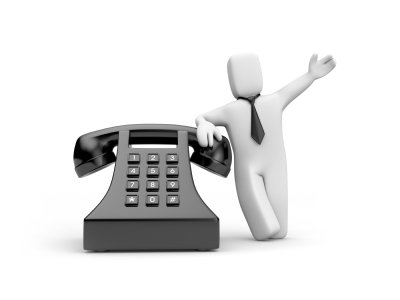 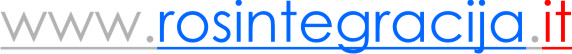